Univerzitet u Novom Sadu
Fakultet tehničkih nauka
Departman za proizvodno mašinstvo
Katedra za materijale i tehnologije spajanja
PROJEKTOVANJE TEHNOLOGIJE ZAVARIVANJA
Doc.dr Sebastian Baloš
Izrada zavarenih cevovoda
Cevovodi služe za transport fluida (tečnosti i gasova).
Postoje magistralni i cevovodi u postrojenjima.
Izrada zavarenih cevovoda podrazumeva:


Izradu cevi
Izradu sklopova
Nastavljanje cevovoda
Izrada cevi
Šavne cevi se izrađuju:

Postupci savijanja limova na presama
Spiralno oblikovanje
Savijanje limova na presama:

Jednim pravim šavom
Sa dva prava šava
1. Sa jednim pravim šavom
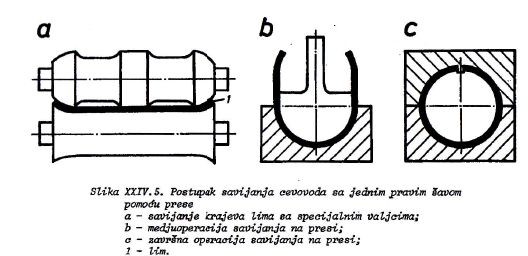 Postupak sa jednim pravim šavom:
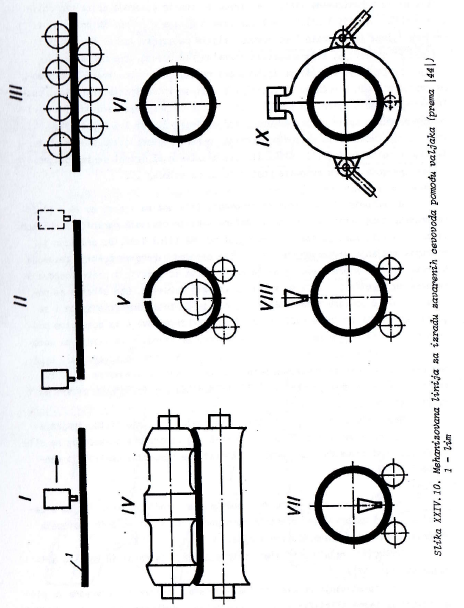 I	-oksiacetilensko rez. Uzdužnih ivica
II	-oksiacetilensko rez.poprečnih ivica
III	-ispravljanje
IV	-savijanje krajeva
V	-savijanje sa 3 valjka
VI	-pozicioniranje ivica pomoću stega
VII	-zavarivanje sa unutrašnje strane
VIII-zavarivanje sa spoljašnje strane
IX	-kalibrisanje i hidraulična proba
2. Sa dva prava šava:
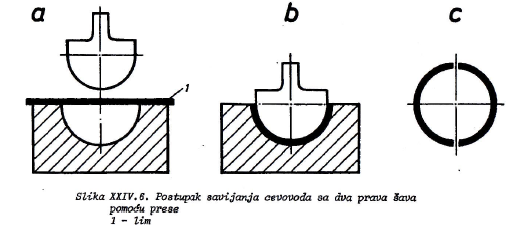 Postupak pomoću prese:
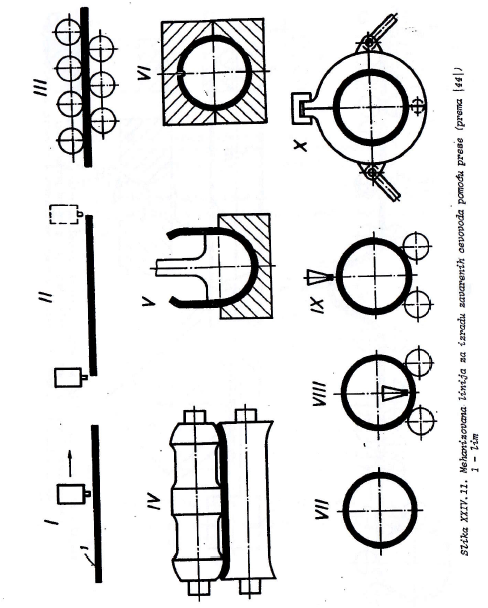 I	-oksiacetilensko rez. Uzdužnih ivica
II	-oksiacetilensko rez.poprečnih ivica
III	-ispravljanje
IV	-savijanje krajeva
V	-savijanje na presi
VI	-završna operacija savijanja
VII	-pozicioniranje ivica pomoću stega
VIII-zavarivanje sa unutrašnje strane
IX-zavarivanje sa spoljašnje strane
X	-kalibrisanje i hidraulična proba
* Kalibracija cevi:
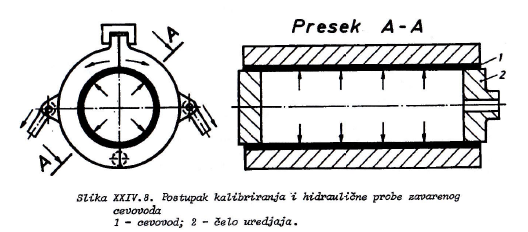 ** Montaža cevovoda:
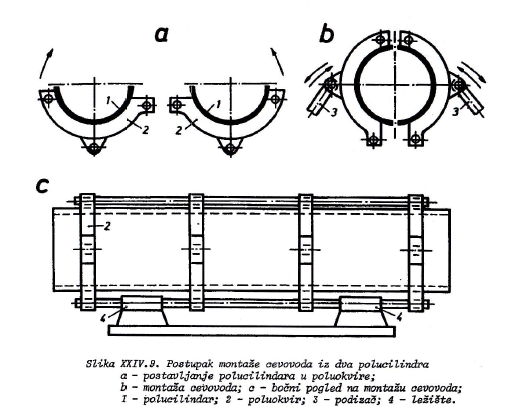 Spiralno oblikovanje:
Koristi se za cevovode većeg prečnika.
Iz lima jedne debljine moguće je dobiti različite prečnike cevovoda.
Ugao α=(40 – 66)o
B/D=2.35-1.25
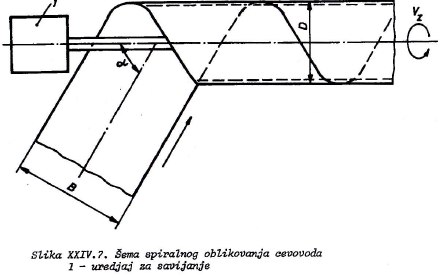 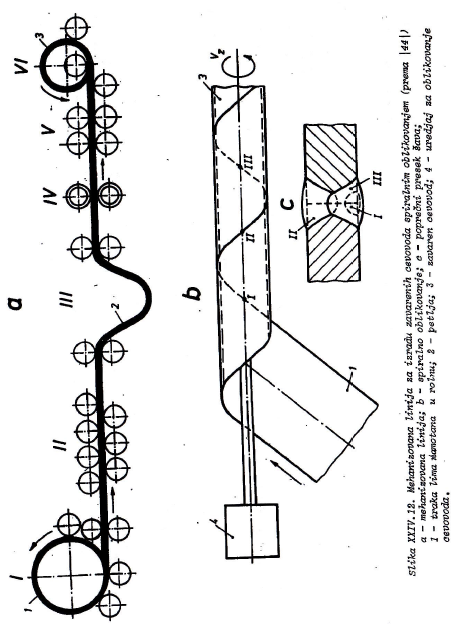 Postupak sa spiralnim oblikovanjem:
I	-lim u rolni (buntu)
II	-ispravljanje valjcima
III	-petlja
IV	-isecanje
V	-ispravljanje
VI	-oblikovanje i zavarivanje
Izrada sklopova
Rebra krutosti
Oslonci
Kompenzatori
Rebra krutosti:

- Primenjuju se na cevima prečnika većeg od 1,5m
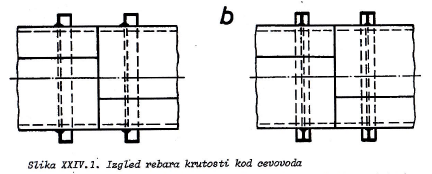 Oslonci - Kompenzuju toplotne dilatacije
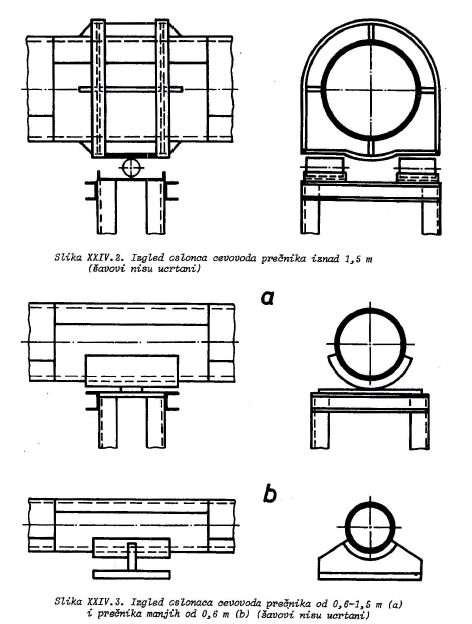 Kompenzatori – Kompenzuju toplotne dilatacije
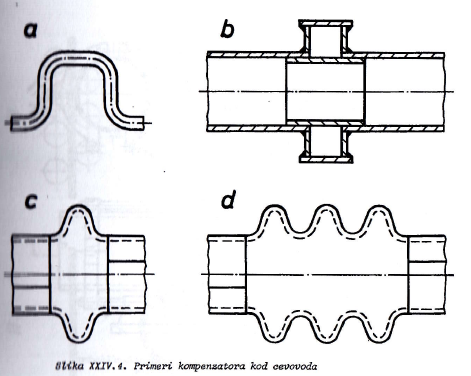 Nastavljanje cevovoda
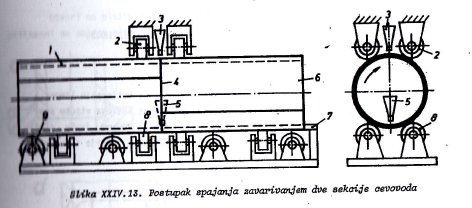 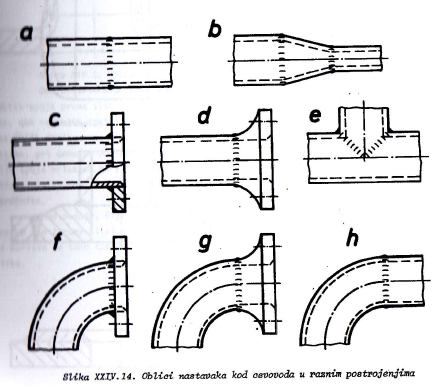 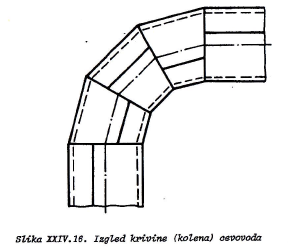 Spajanje cevovoda na ploču ili sud:
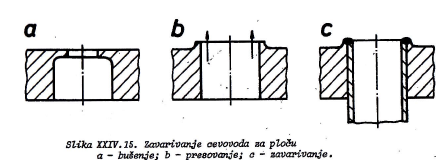 Izvođenje odvoda:
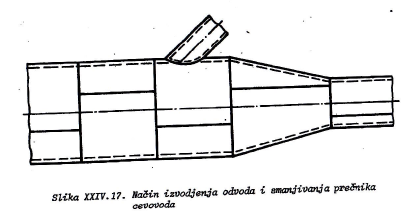 Hvala na pažnji!